Комнатные растения
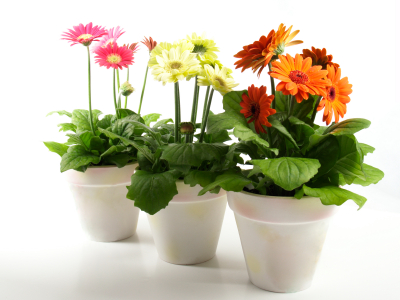 Часть 1. Герань.
Автор-составитель: Ермакова Оксана Анатольевна
Герань
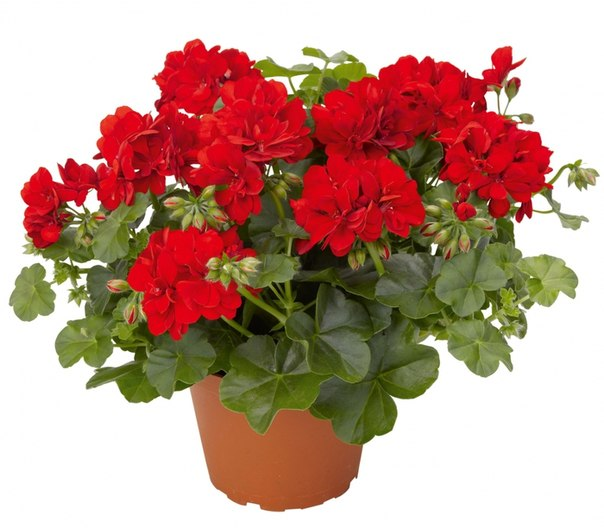 Герань – это очень красивое растение. 
У него могут быть белые, розовые, оранжевые, красные и малиновые цветы. 
Цветы герани растут близко друг к другу на длинных стебельках без листьев, поэтому издалека они напоминают цветной зонтик. 
Многие герани приятно пахнут: апельсином, лимоном, яблоком или розой.
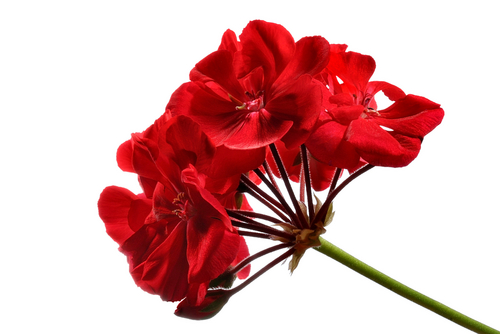 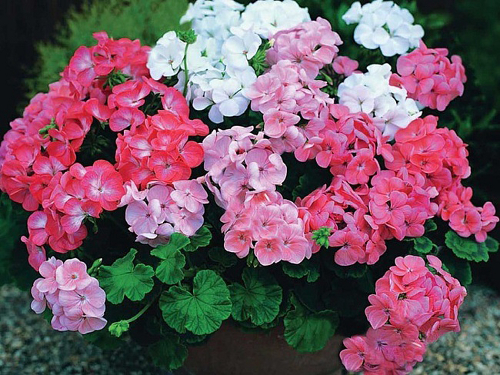 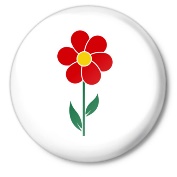 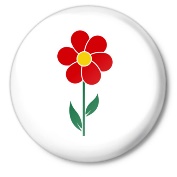 Герань любит свет, ее нельзя держать в темной комнате. 
Если цветок надолго поставить в тень, то он пожелтеет, листья опадут. 
Летом герань нужно хорошо поливать, а зимой держать в прохладном месте, подальше от батарей, и поливать надо редко.
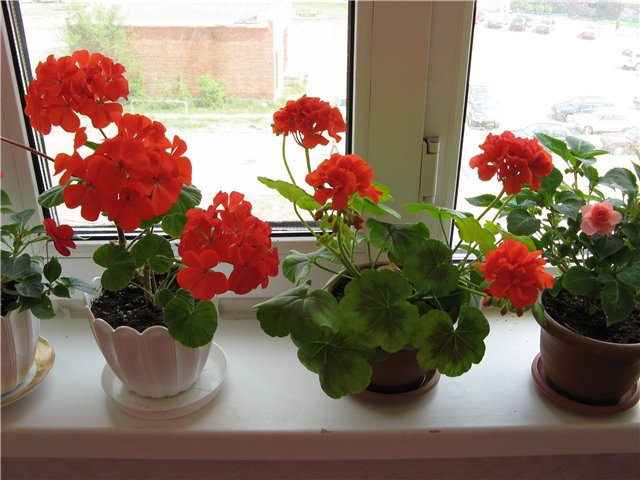 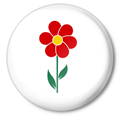 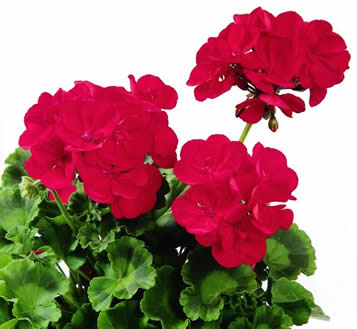 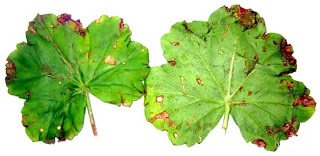 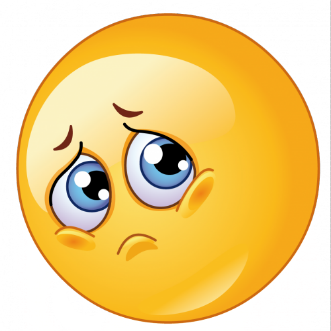 С помощью условных знаков расскажи – как правильно ухаживать за цветком.
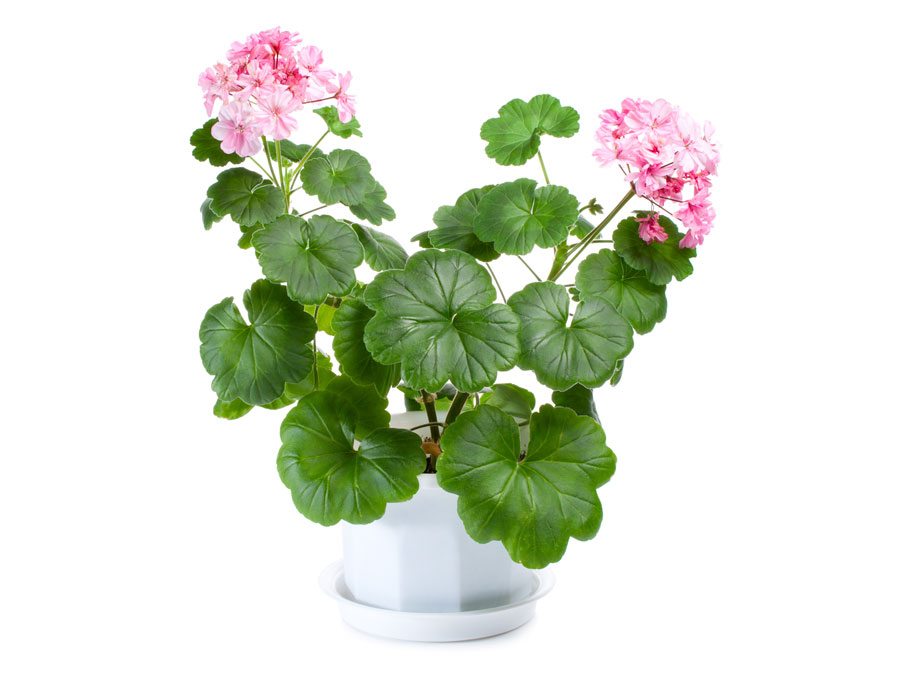 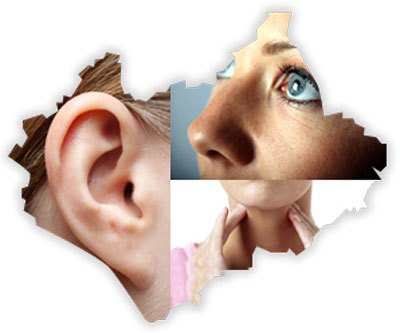 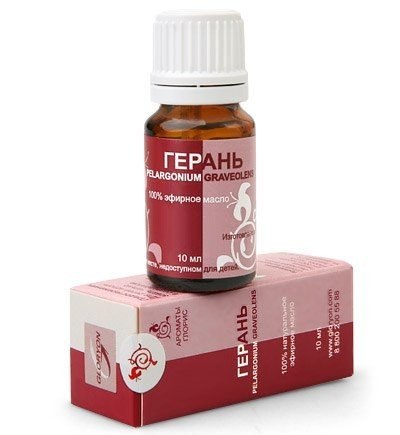 Герань – не только красивое, но и полезное растение. 
Ее даже называют «доктор ухо-горло-нос», потому что она помогает людям справиться с болезнями уха, горла и носа. 
А вот комары, мухи и моль, наоборот, не любят запах герани и улетают.
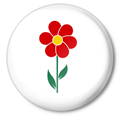 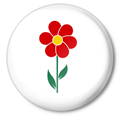 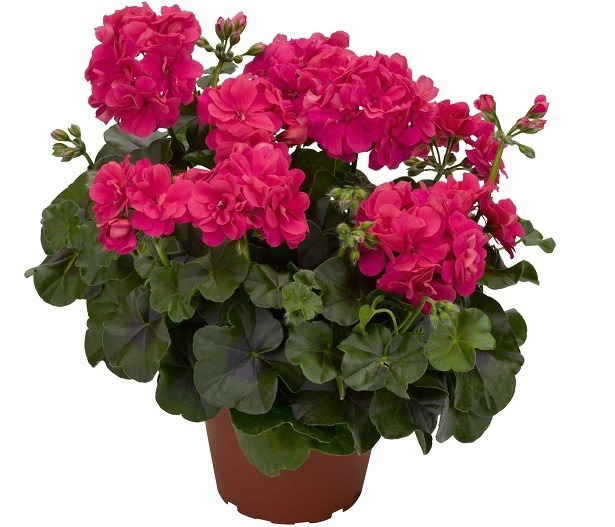 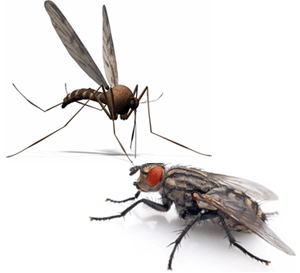 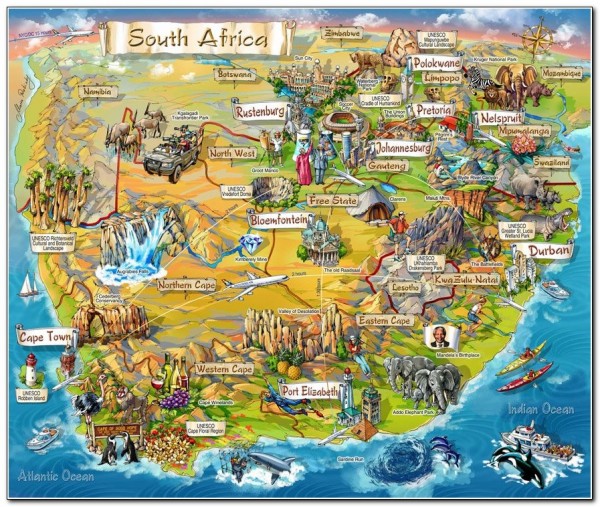 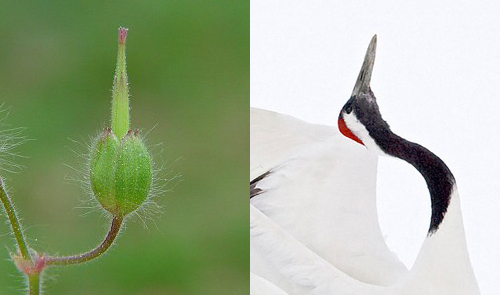 Люди давно заметили, что плоды герани похожи на длинный нос журавля. 
В разных странах герань называют по-разному: аистиный нос, журавельник. 
Да и наше русское название «герань» произошло от греческого «геранос», что в переводе «журавль». 
Родина герани – Южная Африка.
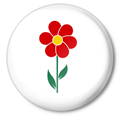